Objectives
At the end of the lecture, students should be able to:
Describe the shape and position of the female breast.
Describe the structure of the mammary gland.
List the blood supply of the female breast.
Describe the lymphatic drainage of the female breast.
Describe the applied anatomy in the female breast.
Breast
The breast (consists of mammary glands + associated skin & connective tissue) is a gland made up of lobes arranged radially around the nipple.
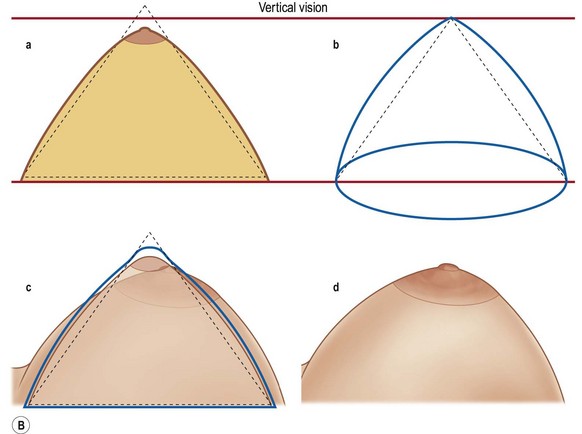 Conical shape
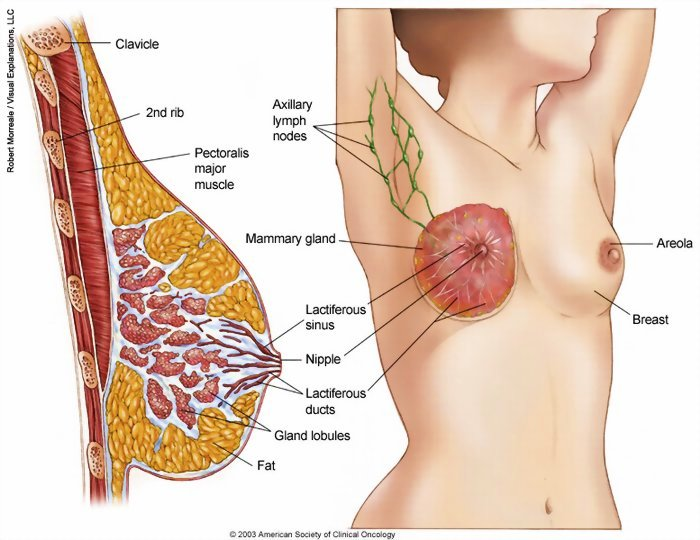 *In women before pregnancy, after 2nd trimester of 1st pregnancy it will become brown and never come back
**The majority of the breast lies on pectoralis major (IMPOERTANT)
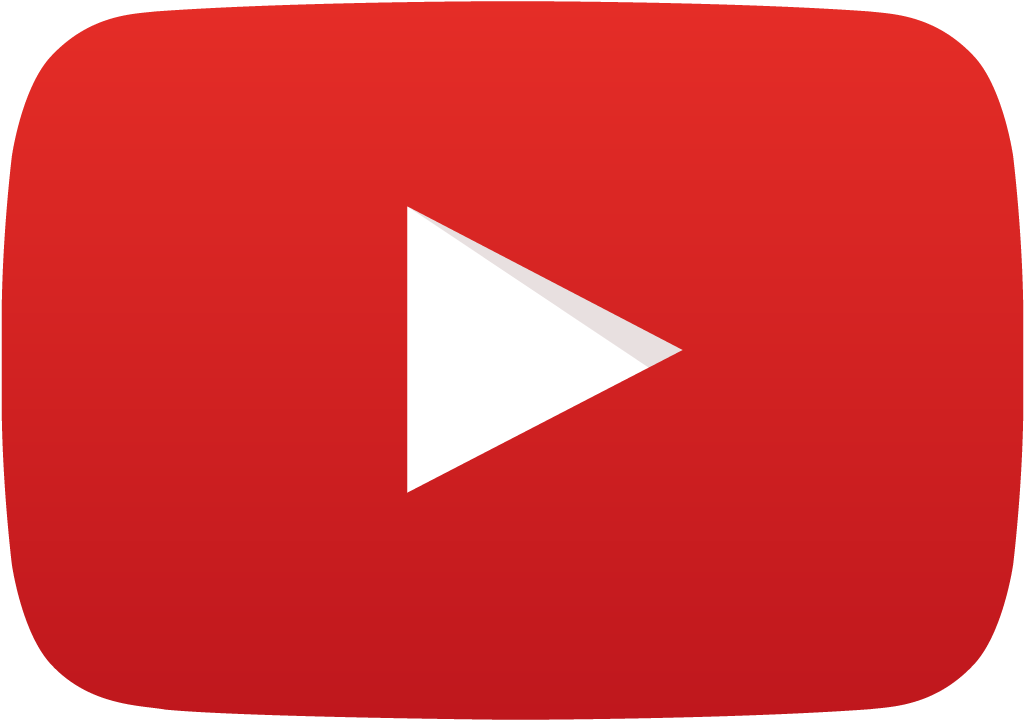 Mammary gland
04:09
It consists of 15-20 lactiferous ducts which open by the same number of openings on the summit of the nipple
It consists of 15-20 lobes, each lobe is formed of a number of lobules which are embedded in the subcutaneous fatty tissue of superficial fascia
It has ligaments of Cooper = suspensory (fibrous stands & fatty tissue) gives the breasts SUPPORT 
In between skin & deep fascia of pectoralis major muscle
In between lobes & lobules* of mammary gland 
*  Here the ligaments named interlobar and interlobular ligaments of Cooper 
It has Retromammary space (loose areolar tissue) allows the breast MOVE freely
In between mammillary gland & deep fascia of pectoralis major muscle
Surgery to increase breast size do in this space






Extends from the axilla to the inguinal region
In Human  the ridge disappears EXCEPT for a small part in the pectoral region (only 1 nipple on each breast)
In Animals  several mammary glands are formed along this ridge (have multiple nipples)
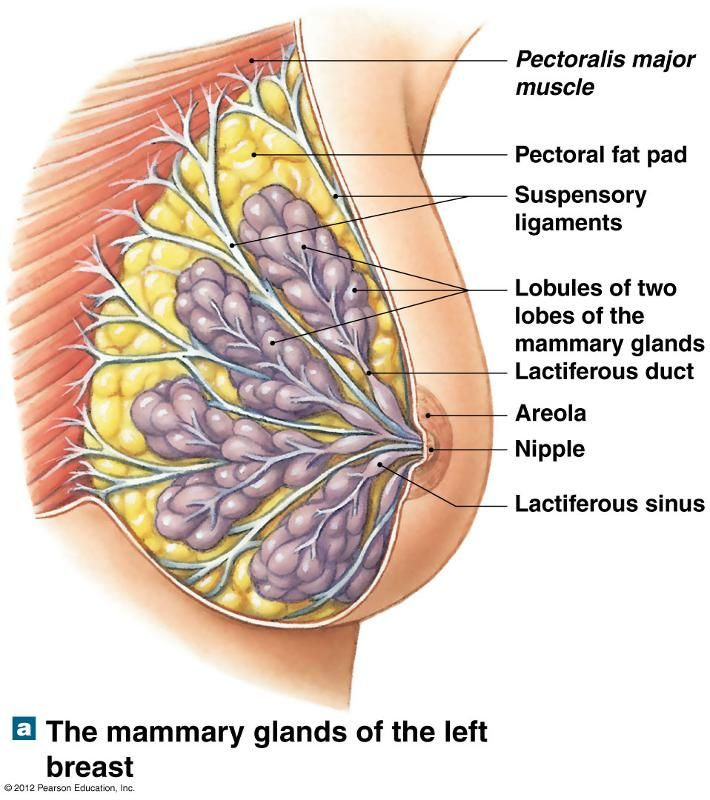 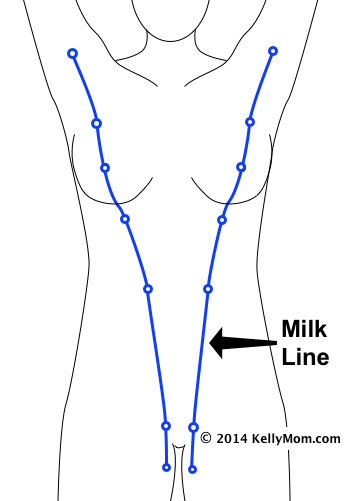 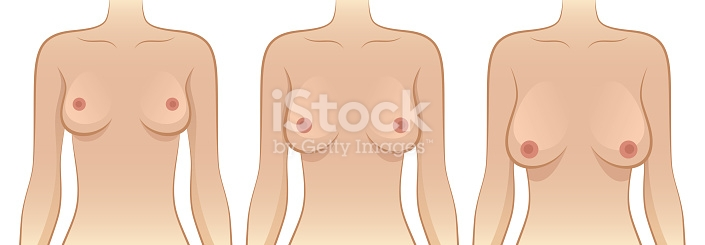 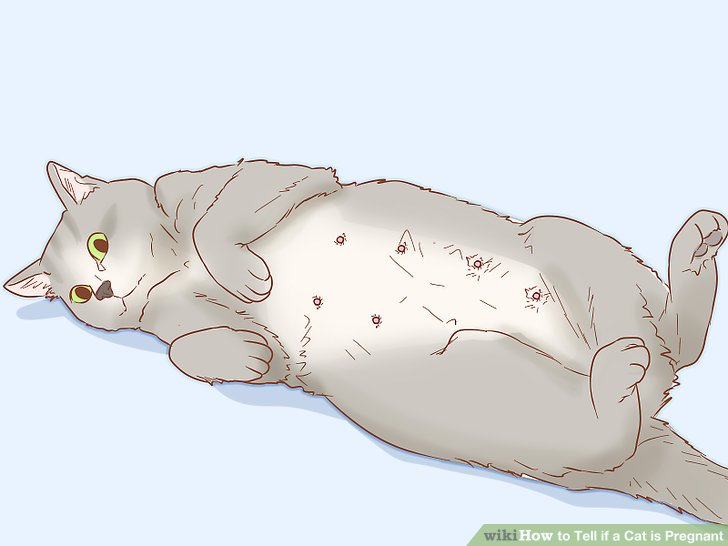 Mammary ridge
Animal
Human
IMPORTANT
Breast SUPPLY 
(Arterial supply & venous drainage)
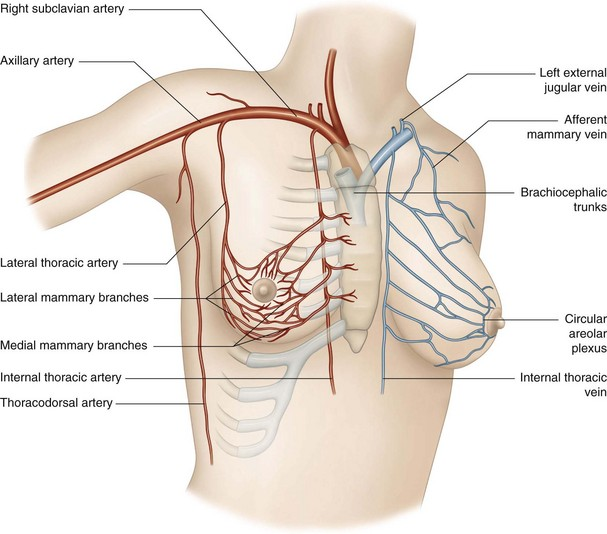 Axillary vein
Breast SUPPLY 
(Lymphatic Drainage: Axillary Lymph Nodes MAINLY)
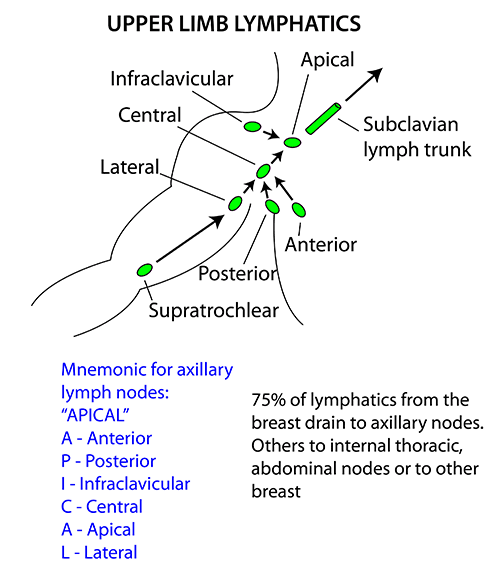 IMPORTANT
Breast SUPPLY 
(Lymphatic Drainage: Lymphatic Plexus & Gland Parts)
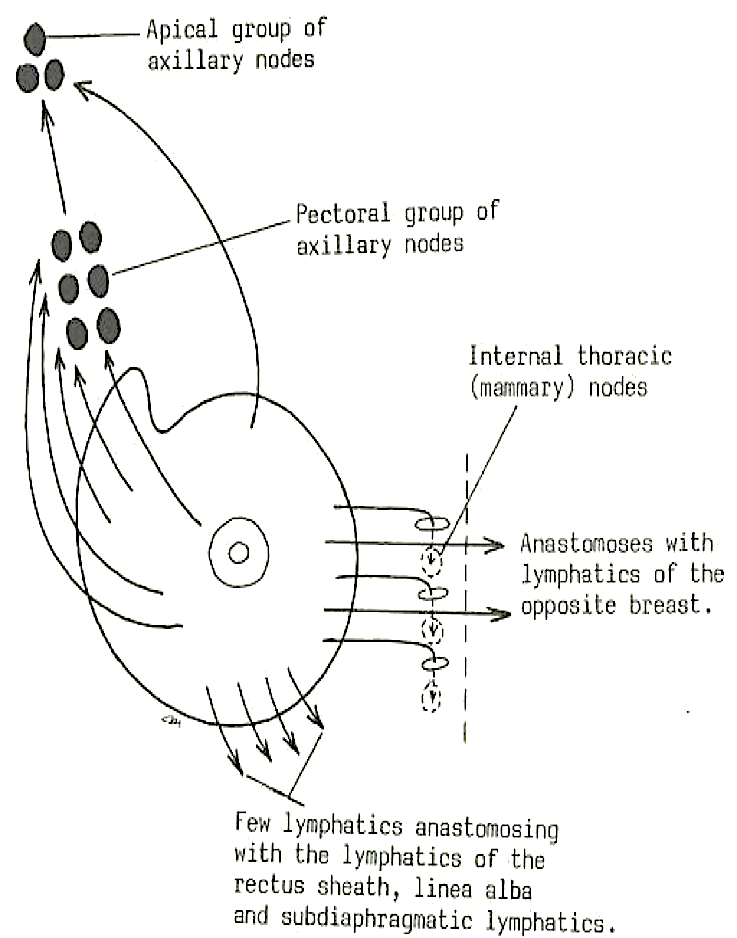 Breast Cancer
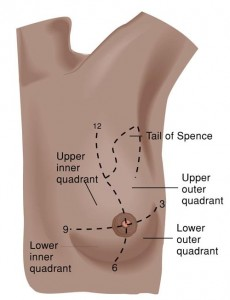 It is a common surgical condition
60% of carcinomas of breast occur in the upper lateral quadrant (lateral=outer)
75% of lymph from the breast drains into the axillary lymph nodes 
In case of carcinoma of one breast, the other breast & the opposite axillary lymph nodes are affected BECAUSE of the anastomosing lymphatics between both breasts
Treatment choice In patients with LOCALIZED cancer breast:  simple mastectomy (surgery to remove the breast) followed by radiotherapy to the axillary lymph nodes
The lactiferous ducts are radially arranged from the nipple, SO incision of the gland SHOULD BE made in a radial direction to avoid cutting through the ducts
Infiltration of the ligaments of Cooper = suspensory leads to its shortening & giving breast dimpling appearance تنقير= peau de’orange appearance (French word meaning skin of orange)
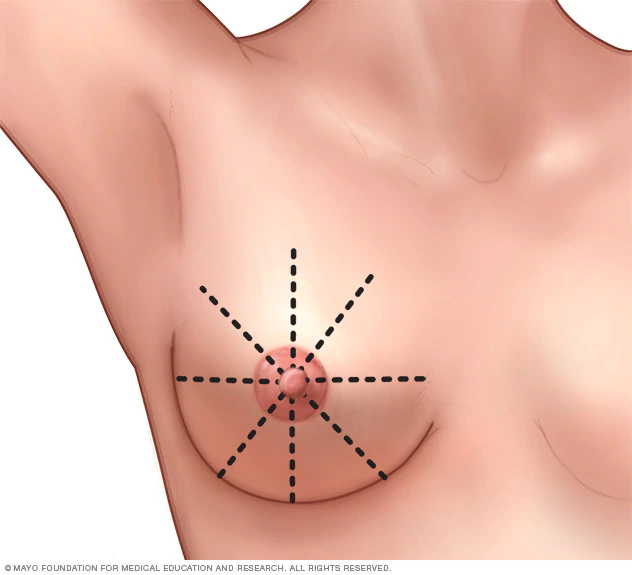 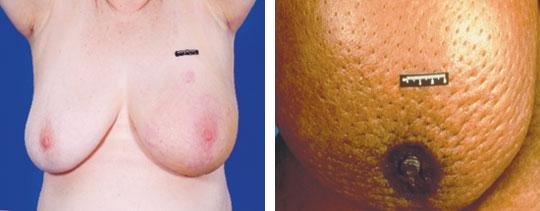 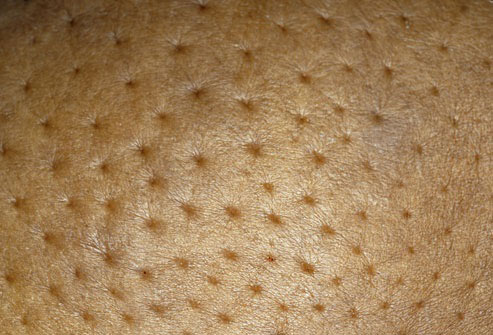 Peau de’orange appearance 
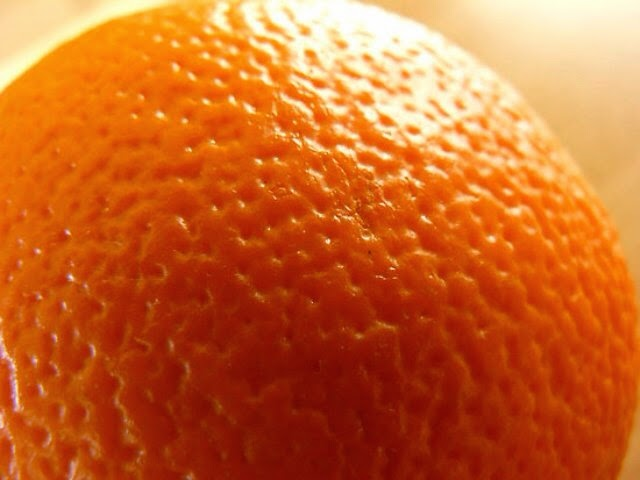 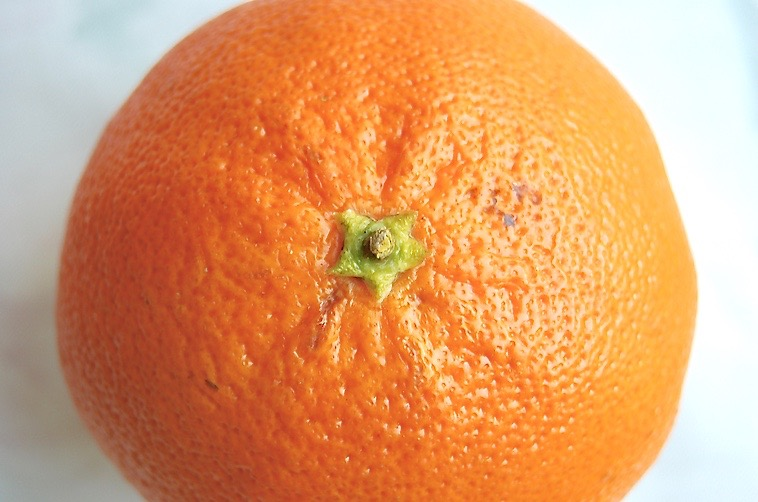 Orange (fruit) appearance 
1. Where is the circular venous plexus are found?  A. At the apices of nipple
B. At the base of nipple
C. At the base of the breast 
D. Lateral to thoracic lymph nodes

2. Along lateral thoracic vessel located the pectoral group of axillary lymph nodes which lies on which of the following structure?
A. Serratus anterior
B. SubscapularisC. Pectoralis minor
D. Pectoralis major

3. Most of the carcinoma of breast occur in which quadrant?  
A. Upper lateral 
B. Lower lateral 
C. Upper medial 
D. Lower medial

4. The appearance of peadu’orange is caused by infiltration of what?
A. Lactiferous duct
B. Mammary ridge
C. Retromammary space 
D. Ligament of cooper
5. The left subclavian trunk usually open into? 
A. Internal thoracic vein
B. Internal jugular vein
C. Thoracic duct
D. Subclavian vein

6. The lactiferous ducts of mammary gland are?
A. Less than 10
B. From 10‐15
C. From 15‐20
D. More than 20

7. 2/3 of the breast’s base lies in which one of the following muscles?
A. Serratus anterior
B. External oblique
C. Pectoralis minor
D. Pectoralis major

8. The nipple of the breast lies opposite of?
A. 3rd costal cartilage
B. 3rd intercostal space
C. 4th intercostal space
D. 4th costal cartilage
1. B	2. C	3. A	4. D	5. C	6. C 	7. D	8. C